EEE0115
Chapter 4: C Program Control
C How to Program
Deitel & Deitel
1
2
for Repetition Statement 
switch Multiple-Selection Statement
do-while Repetition Statement
break and continue Statements 
Logical Operators
3
for Repetition Statement
4
for Repetition Statement
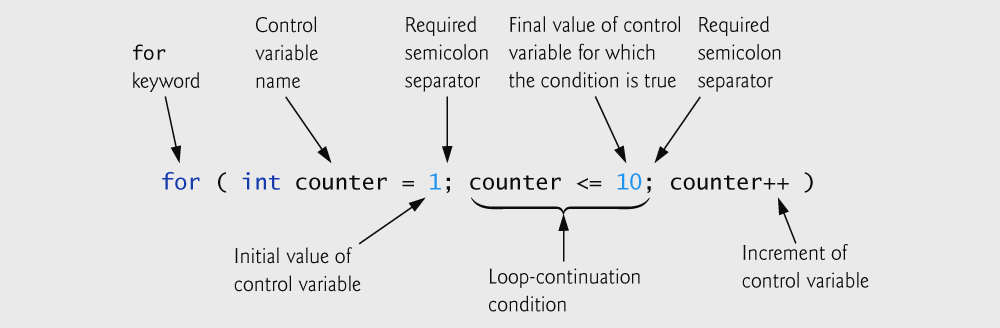 5
for Repetition Statement
for(initializaiton; loopContTest; increment or decrement)
{ loop statements; }
To print integers between 1 and 10
for(int counter = 1; counter<=10; counter++)
printf("%d\n", counter );
for loops can usually be rewritten as while loops:
	initialization;
	while(loopContTest) {
		statement;
		increment;
	}
6
for Repetition Statement
Initialization and increment
Can be comma-separated lists
Example:
for (int a= 0, b = 0;  a * b <= 20; a++, b++)
   printf( "%d\n", a + b);
7
for Repetition Statement
Arithmetic expressions can be placed in initialization, loop-continuation, and increment parts.
Increment may be negative
Loop variable often is printed or used inside for body. However it is not necessary.
If the loop continuation condition is initially false, the body of the for statement is not performed.
8
for Repetition Statement
9
switch Multiple-Selection Statement
switch statement is useful when a variable or expression is tested for all possible values.
switch statement can have a series of case labels and an optional default case
switch ( value ) {
	case 1:
		executable s.
		break;
	case 2:
		executable s.
		break;
	default:
		executable s.
		break;
	}
10
do-while Repetition Statement
The do-while repetition statement
Similar to while structure
All actions placed in do-while executed at least once.
	do {
		executable statements:
	} while (condition);
To print the integers from 1 to 10
	do {
		printf("%d  ", counter );
	} while (++counter <= 10);
11
do-while Repetition Statement
12
break and continue Statements
break
Used to exit immediately from a while, for, do-while or switch statement.
Program execution continues with the first statement after the structure
13
break and continue Statements
14
break and continue Statements
continue
Skips the remaining statements in the body of a while, for or do-while
15
Logical Operators
&& (logical AND)
Returns true if both conditions are true
|| (logical OR)
Returns true if either of its conditions are true
! (logical NOT)
Reverse the truth of given condition